METODOLOGÍA Y TALLER DE INVESTIGACIÓN
DISEÑO DEL PROYECTO DE INVESTIGACIÓN.

COMPETENCIA: Expresa Ideas y conceptos mediante representaciones lingüísticas, matemáticas o gráficas.

R.A.: identifica los aspectos que debe incluir el diseño de la investigación
Mtra. Patricia Leonor Jácome Varela
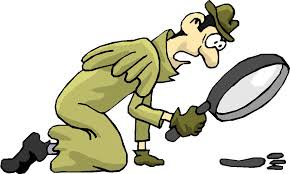 METODOLOGÍA Y TALLER DE INVESTIGACIÓN
Problema de investigación: Aparece en los ojos del investigador cuando se hace consiente de una situación y siente la necesidad de estudiarla. Esa situación es el objeto de investigación.
El problema es objetivo por ser una situación real y subjetivo porque participa el sujeto queriendo resolver la necesidad.
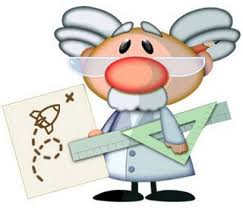 METODOLOGÍA Y TALLER DE INVESTIGACIÓN
Justificación del problema:  Es necesario ubicarlo en un contexto a partir de su marco contextual, esto es,  la declaración de hechos y acontecimientos que determinan la situación problemática, ubicando dónde esta ocurriendo; con qué frecuencia y qué características lo determinan. Es necesario identificar los factores que lo provocan.
En la justificación debe incluirse una fundamentación teórica para identificar la postura del investigador, deben precisarse los conceptos y términos  con los que se va a trabajar.

Generalmente es breve y su finalidad es aclarar la importancia y necesidad del el estudio.
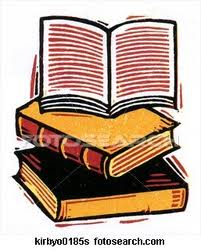 METODOLOGÍA Y TALLER DE INVESTIGACIÓN
Objetivo de la investigación: es el propósito que se quiere alcanzar con la investigación en términos de resultados y debe constituir la guía del investigador.

Debe reunir las siguientes características: 
Ser orientador
Limitado a los recursos con los que se cuenta
Susceptible de ser alcanzado
Evaluable
Expresado en modo afirmativo y de forma clara y precisa.
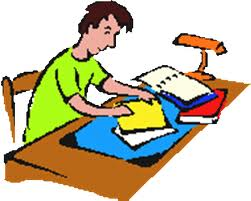 METODOLOGÍA Y TALLER DE INVESTIGACIÓN
Hipótesis: Una hipótesis es una teoría no probada que parece explicar ciertos fenómenos. El método científico se basa en la idea de que la ciencia tiene un carácter regular y previsible, y que las pruebas persistentes pueden llevar a descubrimientos que pueden ser aplicados de modo regular a otras circunstancias.
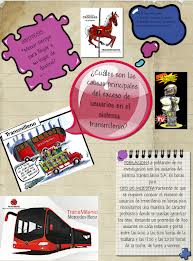 La hipótesis es una parte fundamental del método científico. Los experimentos científicos se basan en hipótesis.
Aspectos a considerar :
Sustento teórico
Formulación correcta
Ser concisa
Ser predictiva
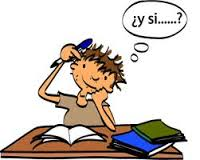 Elementos estructurales:
Unidades de análisis u observación. Pueden ser individuos, grupos, instituciones, etc.
Las variables Características o propiedades cualitativas o cuantitativas que presentan las unidades de análisis.
Los elementos lógicos, aquellos que relacionan las unidades de análisis con las variables y éstas entre sí.
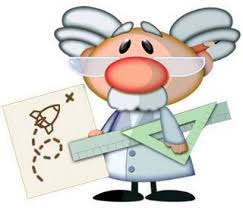 Tipos de Hipótesis:

Hipótesis de investigación: estas son explicaciones tentativas sobre posibles relaciones entre al menos dos variables. Dentro de estas hipótesis existen distintas clases:

Descriptivas del valor: en estas se toman las variables de un determinado contexto en donde podrán ser observadas. Indican la presencia de algún fenómeno o acontecimiento.
Correlacionales: estas suponen que si alguna de las variables sufre alguna modificación, esto afectará a otras variables correspondientes. En estas hipótesis no importa el orden de las variables ya que no se establece una relación causa-efecto, por lo tanto, no se identifican variables dependientes e independientes.

De diferencias entre grupos: estas hipótesis buscan determinar las supuestas diferencias entre grupos. No necesariamente deben establecer por qué se dan dichas diferencias.

Que establecen relaciones de causalidad: estas hipótesis afirman que existen relaciones entre las variables y además, explican cómo son estas relaciones. Sumado a esto, establecen entre las variables relaciones de causa y efecto.
Hipótesis nulas: estas hipótesis son sobre relaciones que se establecen entre distintas variables en las que se refuta o niega aquello que es afirmado por las hipótesis de investigación.

Hipótesis alternativas: estas hipótesis contienen conjeturas o suposiciones de explicaciones diferentes a las que fueron planteadas por las hipótesis nulas y las de investigación. Se recurre a esta cuando la de investigación ha sido rechazada y la nula no es aceptada.
Hipótesis estadísticas: estas hipótesis consisten en las nulas, alternativas o de investigación transformadas en símbolos estadísticos, se pueden realizar cuando los datos a estudiar son mensurables. 

Dentro de estas hipótesis existen distintas clases:
De estimación: estas suponen el valor de alguna característica de la muestra que fue seleccionada y de la población en su conjunto. Para formularlas se tienen en cuenta datos adquiridos previamente.

Estadísticas de correlación: buscan establecer estadísticamente las relaciones existentes entre dos o más variables.
METODOLOGÍA Y TALLER DE INVESTIGACIÓN
Variables

Es la característica observable  o un aspecto en un objeto de estudio. Se clasifican en:
Independientes (causa).  Es la característica que se va a manipular durante el experimento para descubrir su relación con la variable dependiente.
Dependiente  (Efecto). Es la característica que cambia en correspondencia con la acción que ejerce el investigador en nla variable independiente.
Variables ajenas. Las que pueden incidir en le resultado, contaminando la variable independiente, pero no pueden ser controladas por el investigador.
Variables controladas. Las que pueden incidir en le resultado, contaminando la variable independiente, pero  pueden ser controladas por el investigador.
METODOLOGÍA Y TALLER DE INVESTIGACIÓN
Instrucciones para elaborar una hipótesis

Determina qué es exactamente lo que quieres saber. Esto guiará el desarrollo de tu hipótesis.

Haz una predicción sobre el resultado del experimento o estudio. Esta es la hipótesis. 
Por ejemplo: en un estudio imaginario de un medicamento contra el cáncer, es posible que la hipótesis de que X fármaco reduzca la mortalidad en pacientes con cáncer.

3.  Establece una variable independiente.
 En el ejemplo dado, los pacientes a los que se les administre los medicamentos experimentales X constituyen el grupo de la variable independiente.

Determina la variable dependiente.
 En este caso, la variable dependiente serían las tasas de mortalidad por cáncer.
Ejemplos de hipótesis:


La proximidad física entre los hogares de las parejas de novios está relacionada positivamente con la satisfacción sobre la relación entre éstos.

El índice de cáncer pulmonar es mayor entre los fumadores que en los no fumadores.

Conforme se desarrollan las psicoterapias orientadas en el paciente, aumentan las expresiones verbales dé discusión y exploración de planes futuros personales, mientras que disminuyen las expresiones verbales de discusión y exploración de hechos pasados.

4.         A mayor variedad en el trabajo, mayor motivación intrínseca respecto a éste.